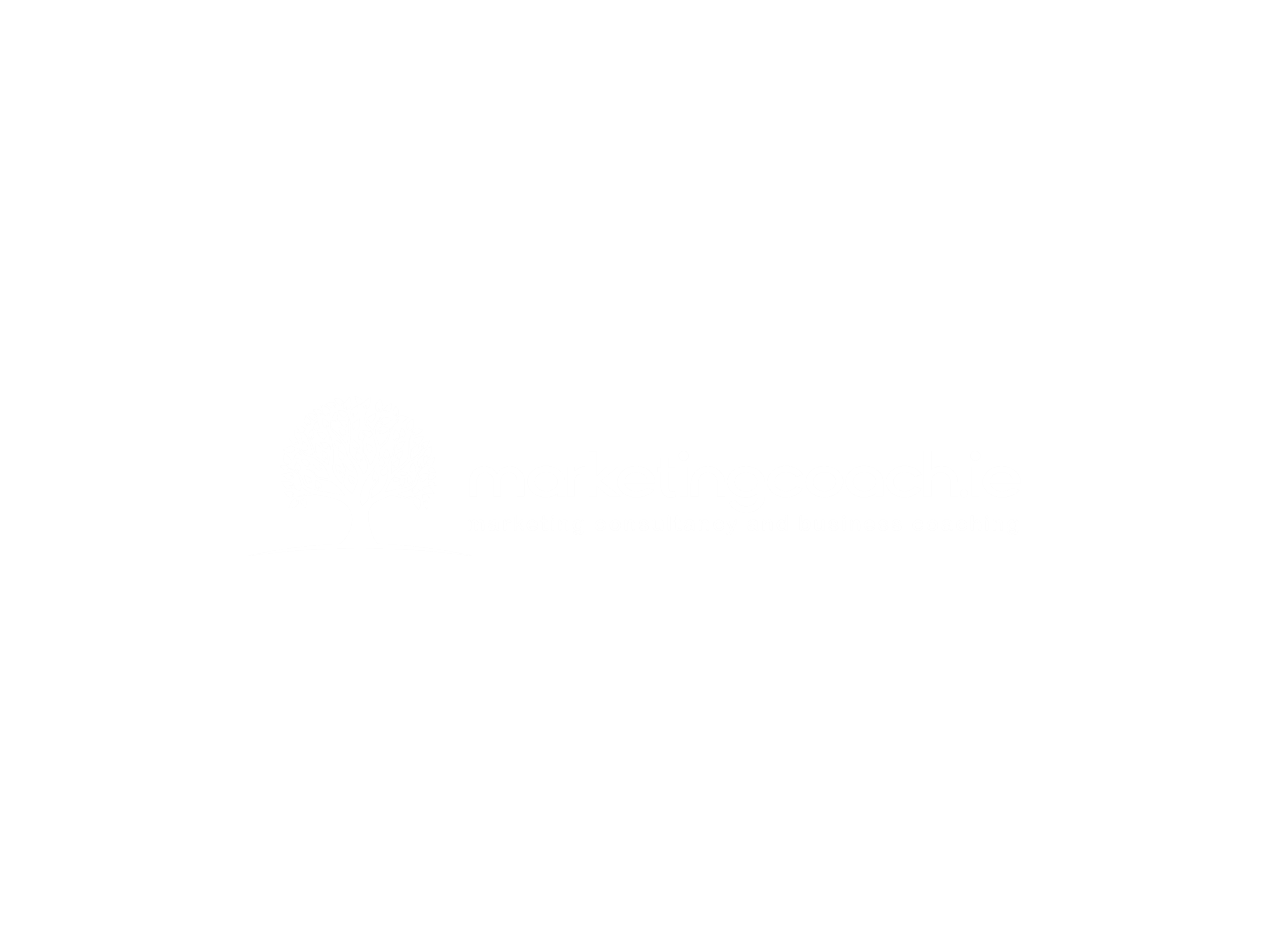 TARGET AUDIENCE 
TEMPLATE
TARGET CUSTOMERS
Choose your top 3 target customers for the next 12 -18 months
Description of the target audience
Key insights or facts about them
SEGMENT B
Description of the target audience
Key insights or facts about them
1
SEGMENT C
Description of the target audience
Key insights or facts about them
SEGMENT A
2
3